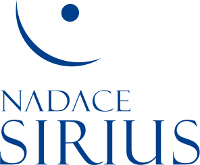 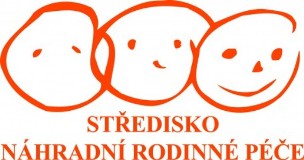 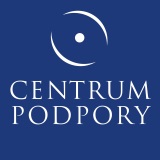 OSVOJOVÁNÍ V ČESKÉ REPUBLICE

Konference 8. 12. 2017
Konference je financována Nadací Sirius
Výzkum
rešerše odborné literatury a dalších textových zdrojů (zákony, novinářské články či texty z různých webových stránek věnovaných diskusím a zkušenostem adoptivních rodičů)
15 rozhovorů se 34 osobami
pracovníci orgánů sociálně-právní ochrany dětí, neziskových organizací zabývajících se náhradní rodinnou péčí, kojeneckého ústavu, porodnice, adoptivní rodiče i dospělá adoptovaná osoba, soudkyně opatrovnického soudu
data z předešlých výzkumů: přepisy focus groups s pracovníky OSPOD a neziskových organizací, přepisy rozhovorů s adoptivními rodiči a dětmi
záznamy z „kulatých stolů“ pracovníků orgánů sociálně-právní ochrany dětí z krajských úřadů, z obcí s rozšířenou působností a pracovníků neziskových organizací ve 13 krajích
ČEASKÁ
 
REPUBL I
KA
Konference je financována Nadací Sirius
2
Politika adopcí a legislativa
1811 – Všeobecný občanský zákoník: adopce jako soukromoprávní institut, zajišťující pokračování rodové linie a dědice
1928 - zákon o osvojení: adopce nadále hlavně nástrojem získání nástupce a zajištění rodové a majetkové kontinuity
adopce v kompetenci Zemského ústředí péče o mládež a okresních péčí o mládež
1947 – zrušeny organizace péče o mládež i okresní péče o mládež 
1949 – zákon o právu rodinném: prospěch dítěte jako podmínka osvojení
50. léta – zrušena pěstounská péče
1952 – zákon o sociálně právní ochraně mládeže
upřednostnění kolektivní náhradní péče před náhradní péčí rodinnou
osvojení jen do takové rodiny, která bude skýtat „záruku, že dítě bude vychováno k lásce k lidově demokratickému státu“ (zákon č. 69/1952: § 9)
ale k adopcím nadále docházelo: z rušené pěstounské péče a později z rozvíjející se péče ústavní
1958 – usnadnění adopcí: přesnější vymezení adopce bez souhlasu rodičů, zavedení nezrušitelného osvojení
ČEASKÁ
 
REPUBL I
KA
Konference je financována Nadací Sirius
3
Politika adopcí a legislativa
konec 50. let - dětské domovy byly přeplněné + formující se „dětská otázka“ (Damborská; Matějček)
1963 – Psychická deprivace v dětství (Matějček, Langmeier): dětské domovy nezajišťují vhodné emocionální prostředí pro děti
1963 – nový zákon o rodině: přisoudil rodině důležitou úlohu, zavedl možnost svěření dítěte „do výchovy jiného občana než rodiče, který poskytuje záruku jeho řádné výchovy“ (zákon č. 94/1963 Sb.: § 45) 
mohutný rozvoj ústavní péče (1.500 lůžek v r. 1948, 20.000 v r. 1965)
ústavy prostředkem úlevy pro rodiny, řešením pracovních, bytových, finančních obtíží
komunistické zákony požadující po rodině výchovnou službu státu přinesly i opak: vzniklá ústavní zařízení vykonávala v jistém ohledu výchovnou službu pro rodiče, aniž by to z právního hlediska mělo dopad na celistvost rodiny
60. léta - kritika rodičů, pracovníků oddělení péče o mládež, kojeneckých ústavů či soudů (které rodiče nezbavovaly rodičovských práv) za zbytečné držení dětí v ústavech 
osvojení se začalo výslovně propojovat se zájmy dětí strádajících v ústavech a s jejich potřebou „citové výchovy“
ČEASKÁ
 
REPUBL I
KA
Konference je financována Nadací Sirius
4
Role adopcí v SPOD
od 50. let platilo, že děti byly adoptovány převážně (možná zcela)  ze státní péče
adopcí postupně přibývalo (navzdory poklesu porodnosti v 50. letech a legalizaci potratů v r. 1957)









Zdroj: Stýblo (1965), Dunovský (1966)
Mimorodinné cizí adopce dětí do 3 let z ústavní péče v letech 1955–1964 v českých krajích
ČEASKÁ
 
REPUBL I
KA
Konference je financována Nadací Sirius
5
Role adopcí v SPOD
Mimorodinné cizí adopce 1971–1989				Zdroj: MS ČR 2017
ČEASKÁ
 
REPUBL I
KA
Konference je financována Nadací Sirius
6
Role adopcí v SPOD
umístění do předadopční péče

						     
						              soudní rozsudky o osvojení








Mimorodinné cizí adopce 1989 - 2016				Zdroj: MS ČR 2017, MPSV ČR
ČEASKÁ
 
REPUBL I
KA
Konference je financována Nadací Sirius
7
Role adopcí v SPOD
podle zákona o sociálně právní ochraně mládeže z roku 1952 mělo být osvojení spíše výjimečným řešením, pokud dítě nebude svěřeno do ústavní péče 
v 60. letech ale začala být adopce řešením právě pro ty děti, které se v ústavní péči ocitly
osvojení se uskutečňovalo jako následné opatření sociálně-právní ochrany a bylo tak se sociálně-právní ochranou zásadním způsobem propojené
neexistoval paralelní systém osvojování jako např. v Anglii či v Dánsku
dnes: v zákonech se neuvádí, že by adopce byla jednou z forem zabezpečení náhradního prostředí (tedy jednou z forem sociálně-právní ochrany)
přesto se souvislost SPOD a osvojení předpokládá:
povinnost obcí, resp. krajů kromě příprav zajišťovat  „osvojitelům nebo pěstounům poradenskou pomoc související s osvojením dítěte nebo svěřením dítěte do pěstounské péče, zejména v otázkách výchovy (zákon č. 359/1999 Sb.: § 11, čl. 2, odst. c)). 
právo dohledu nad osvojitelskou rodinou po právním aktu osvojení (využíváno jen výjimečně)
ČEASKÁ
 
REPUBL I
KA
Konference je financována Nadací Sirius
8
Přípravy a postadopční služby
v 80. letech příprava zcela výjimečně a až když měli budoucí osvojitelé dítě v péči
systém příprav neexistoval až do roku 1999
dnes jde o jedinou plošně zajišťovanou službu pro osvojitele (byť s velkými rozdíly v obsahu, formě, metodologii i kvalitě)
o potřebě „zvláštní péče“ a „vedení“ pro adoptivní rodiny se psalo v československé odborné literatuře již v 70. letech
v 80. letech zdůrazňoval dokument MPSV potřebu systémového doprovázení osvojitelských rodin
dnes se mluví o speciálních potřebách osvojovaných dětí a speciálních nárocích na osvojitele (a tudíž i o nutnosti jejich dobré přípravy, výběru a vzdělávání)
ČEASKÁ
 
REPUBL I
KA
„[Osvojitelé] musí mít na zřeteli, že to dítě prostě potřebuje zažít [...] takové to bezpodmínečné přijetí [...]. ale málokterý rodič má tu schopnost to dokázat [...]. [...] náhradní rodičovství by mělo být hlavně terapeutické rodičovství“ (rozhovor, pracovnice neziskové organizace poskytující podporu adoptivním rodinám).
Konference je financována Nadací Sirius
9
Přípravy a postadopční služby
přesto byla a dodnes je realitou „politika zavřených dveří“: po osvojení ztrácejí OSPODy s rodinou kontakt, rodiny z perspektivy OSPOD mizí, stávají se „normální“, či „klasickou“ rodinou
ČEASKÁ
 
REPUBL I
KA
„Vlastně je nemůžeme ani [adoptivní rodiny] oslovovat, protože tím osvojením už [...] jsou úplně na místě klasických rodičů, takže my nemáme právo už jim do toho vstupovat, protože ani není důvod“ (rozhovor, sociální pracovnice OSPOD, obecní úřad).
„proč by měl být [adoptivní rodič] ještě podporován, když normální rodiny nejsou tak opečovávané. […] Když už nějaký systém prozkoumal a uznal, že pro tu roli adoptivního rodiče je někdo způsobilý […] tak by […] neměl […] mít nějakou podporu […]“ (skupinová debata s profesionály v péči o děti).
Konference je financována Nadací Sirius
10
Přípravy a postadopční služby
někdy je ale i v pohledu OSPOD zjevné, že se problematika pěstounských a osvojitelských rodin překrývá
„„Tak se nám potom míchají ty děti v jedné rodině, že. To je potom výborné, protože my k jednomu dítěti ‚jakoby‘ už nechodíme, protože už je osvojené, měli ho od malička, a oni mají ještě další dvě děti a za těmi chodíme, to je na hlavu. [...] (pracovnice obecního OSPOD, skupinová debata s profesionály v péči o děti).
ČEASKÁ
 
REPUBL I
KA
„[…] že tam [osvojitelské rodiny] řeší […] nejenom v té adaptační fázi, ale řeší tam mnohdy velmi podobné problémy jako ty pěstounské rodiny s těmi dětmi i v období toho dospívání“ (sociální pracovnice krajského OSPOD, skupinová diskuse s pracovnicemi OSPOD).
Konference je financována Nadací Sirius
11
Přípravy a postadopční služby
neziskové organizace zaměřené na adoptivní rodiny vycházejí z toho, že politika „zavřených dveří“ neodpovídá tomu, co adoptivní rodiny skutečně potřebují, a snaží se ji nahradit jiným, proaktivnějším přístupem: 








postadopční služby (a jejich případná návaznost na proces přípravy) jsou však víceméně nahodilým lokálním výsledkem úsilí neziskových organizací a nastavení jejich spolupráce s krajskými orgány sociálně-právní ochrany dětí
debata o ne/potřebnosti specializované postadopční podpory odráží neustálenost pohledu na adopci jako na celoživotní proces, který obnáší i specifické nároky na osvojitele
ČEASKÁ
 
REPUBL I
KA
„Snažíme se [...], aby se prostě nezavřely dveře, jak se to víceméně děje. Protože tím, že dostanou papír, už se stávají normální rodinou, v uvozovkách, a od státu nemají nárok už prakticky na nic. Takže my se snažíme kompenzovat jim to, protože my víme, že ty potřeby mají“ (rozhovor, pracovnice neziskové organizace).
Konference je financována Nadací Sirius
12
Pomalost procesu osvojování
nepředpověditelnost a pomalost je vtělená již do procesu příprav a zařazování zájemců do evidence žadatelů, ale i do rozhodovacích procesů o adopci
strmý pokles počtu umístění do předosvojitelské péče po účinnosti NOZ: 467 v r. 2013 a 289 v r. 2015
nové lhůty, nové prvky, nové rozhodovací mechanismy (3 měsíce na odvolání souhlasu s adopcí, půlroční předadopční péče, o předběžném opatření rozhoduje soud…)
ČEASKÁ
 
REPUBL I
KA
„Pokud se jedná o adopce, tak já nepamatuji tak složitou a nepružnou proceduru, jakou nastolil nový občanský zákoník. A jestli opravdu něco je napsané špatně, a to říkám s celou odpovědností, se vším všudy, tak je to osvojení. Tam je spousta věcí, které jsou úplně nefunkční “ (rozhovor, soudkyně opatrovnického soudu).
Konference je financována Nadací Sirius
13
Zkratky a obchvaty systému
zájemci o osvojení poptávají zcela jiný rychlostní režim, než je ten, který nabízí současný systém adopcí; usilují o to, stát se co nejrychleji „normální rodinou“
hledají cesty, jak si cestu systémem zkrátit, nebo jak systém obejít
„Snažíme se o adopci přes úřady, ale to je velmi zdlouhavá cesta. Pokud by se tu našla budoucí maminka, která se o své miminko nemůže postarat, napiš nám prosím vnitřní poštou, pak si můžeme vyměnit kontakt. Rádi bysme měli miminko už od porodu, o úřední záležitosti se postaráme“ (inzerát na internetu).
ČEASKÁ
 
REPUBL I
KA
„Lékařská rodina hned po porodu hledá k přímé adopci miminko, chlapečka. Poskytneme zejména lásku, bezpečné rodinné zázemí, celkové životní zabezpečení, máme harmonický domov, přátelské rodinné vztahy. Jsme věřící křesťané. Všechny formality právně zajistíme, rovněž uhradíme. Proto prosíme maminku, která chce naleznout pro své děťátko domov, aby nás kontaktovala“ (inzerát na internetu).
Konference je financována Nadací Sirius
14
Zkratky a obchvaty systému
tzv. adresný souhlas, přímá adopce: „souhlas k osvojení dítěte předem s určením pro určitou osobu jako osvojitele“ (zákon č. 359/1999 Sb., § 20, čl. 3, odst. a, bod 1). 
OSPOD ve spíše pasivní roli registrátora procesu
možnost převzít dítě ihned z porodnice: „i dříve [než proběhne souhlas matky s osvojením; tj. dříve než 6 týdnů od porodu], jakmile to zdravotní stav dítěte dovolí“ (zákon č. 89/2012 Sb., § 823, čl. 1).
možnost prohlásit se nepravdivě za biologického otce a systém zcela obejít
napětí: osvojitelé hledají děti VS. stát / sociální práce hledá nebo má hledat dobré osvojitele pro děti, které nemohou zůstat v péči svých vlastních rodičů. 
v některých případech se stát vzdává svého práva osvojitele připravit a schválit a adopci zprostředkovat a nenaplňuje tak svůj závazek garance naplňování nejlepšího zájmu dítěte
v některých případech nejspíš dochází i k obchodu s dětmi
ČEASKÁ
 
REPUBL I
KA
Konference je financována Nadací Sirius
15
Nejasná politika osvojování
neexistuje jasná politika adopcí 
k čemu adopce slouží?
jaké má mít místo v sociálně-právní ochraně dětí?
dva protichůdné trendy
směřování k propojování adopcí se sociálně-právní ochranou
a současně i praxe, kdy osvojování ze sociálně-právní ochrany uniká do šedé  zóny a někdy i za hranici zákona


sociální politiku čeká další debata o smyslu osvojování, o úloze adopcí v sociálně-právní ochraně dětí a o způsobu jejich regulace
ČEASKÁ
 
REPUBL I
KA
Konference je financována Nadací Sirius
16
Děkuji za pozornost
Konference je financována Nadací Sirius
17